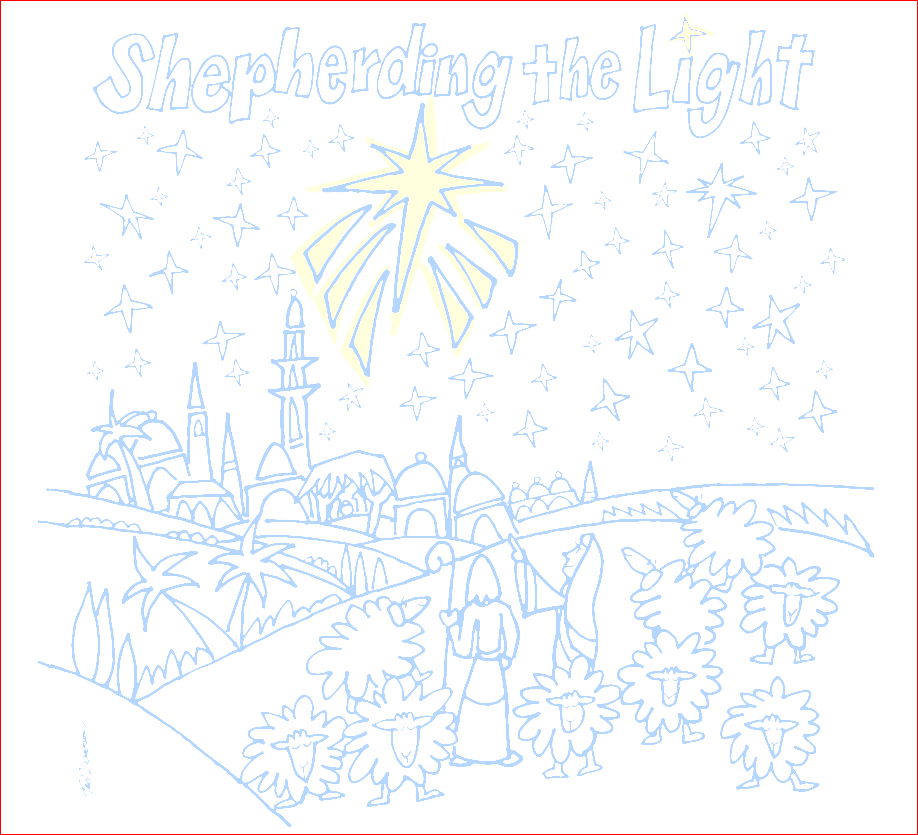 Advent III – Joy
Isaiah 61:1-4, 8-11; John 1:6-8, 19-28
(The Hope and Peace candles should be lit before the service begins.)

Lighting the Third Advent Candle

One 		The light of Christ shines in the darkness and the 			darkness cannot overcome it.
Many 	Christ’s light shines in the hearts gathered here 			today.
One 		We are the church – called to be a beacon of light                  		to the world.
Many		We are shepherds of the light – called to be 				ministers of Christ’s gospel of reconciliation.
One 		We will carry Christ’s light forth into the world.
Many 	We will proclaim the Good News, rejoicing with 			exceeding great joy!
One 		Today we light the third candle – the “Gaudete” candle– 		in celebration of the joy of Christ’s coming into the 			world, and the joy of discipleship! Gaudete means 			“Rejoice!” Like the shepherds who rejoiced at the 			message of the angel, we rejoice today; and we are 			called to bear the message to the world that this tiny 			babe is God’s promise of hope, peace, and joy to
		us all. Thanks be to God!
(The Candle of Joy is lit)
Prayer of Dedication

God of blessings, we rejoice as children of grace! We rejoice               also for the gifts gathered here this morning, giving thanks                 for the abundance and generosity that fill your house. We ask that these gifts might be blessed by you to                        do good in this world. May they bring hope, peace,                           and joy to those in need. Send these gifts and your                  people forth into the world to do your will. 
Amen.
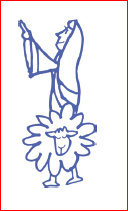 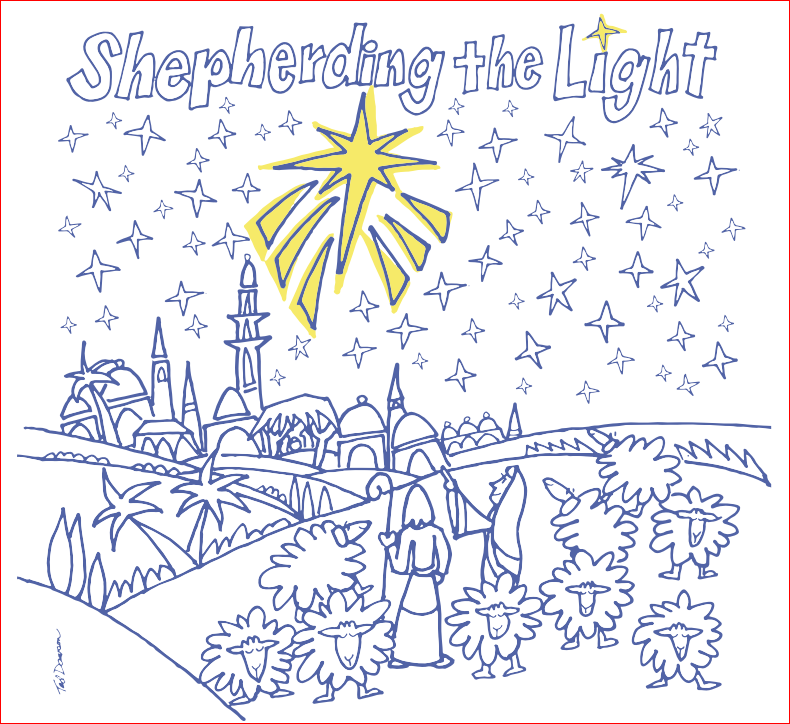